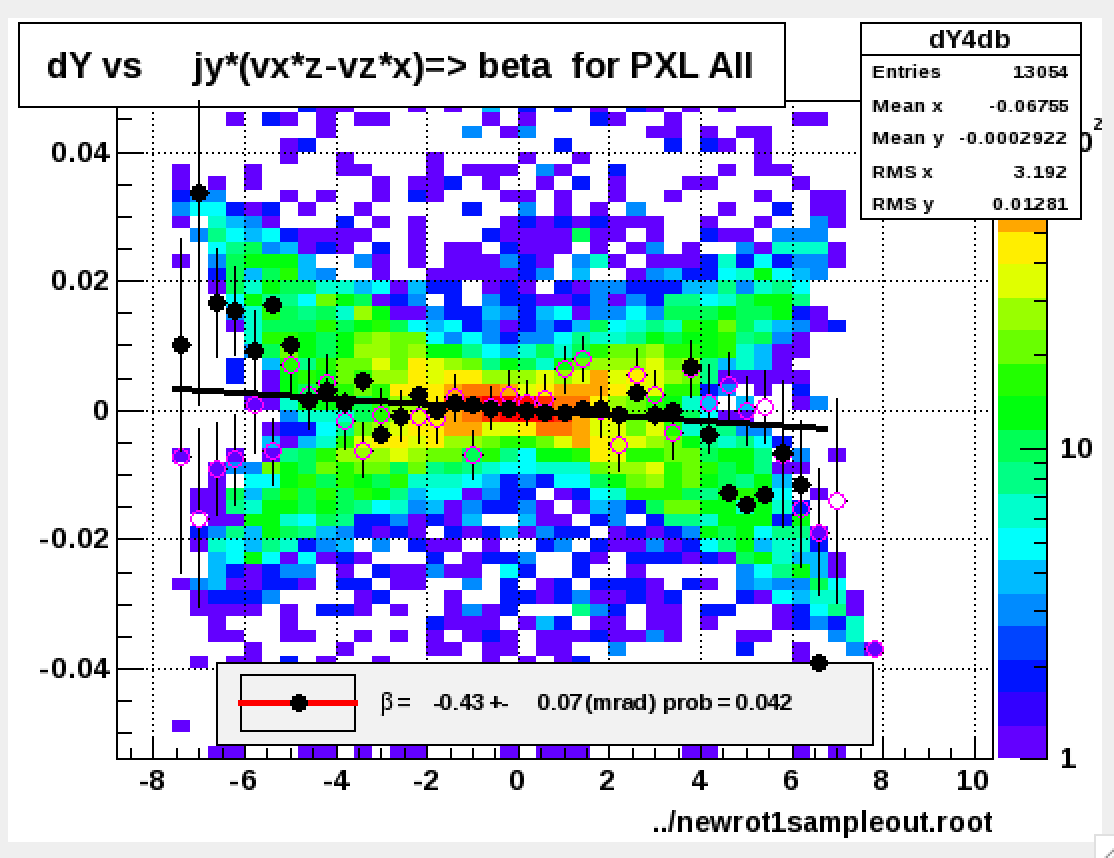 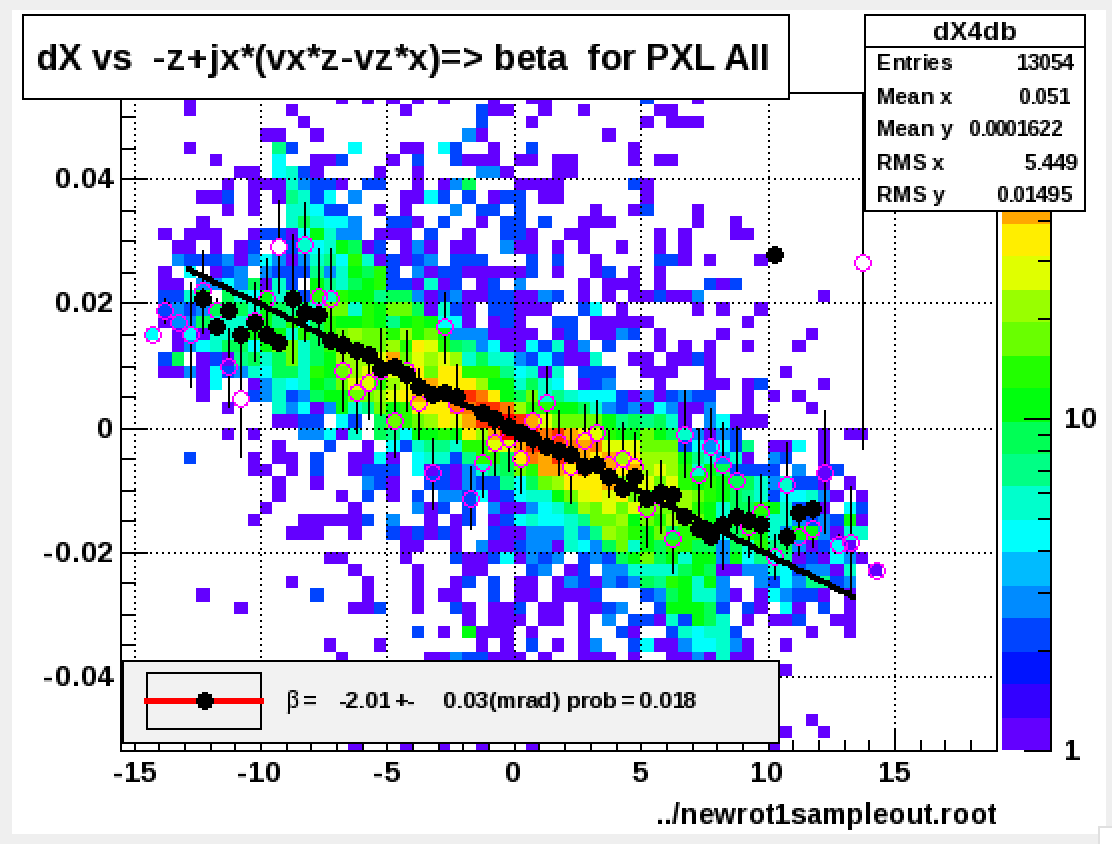 Jonathan’s Input: Sector 10 dbeta  =  0.75’ = 0.013
I get from upper histos: ~0.005  and ~0.012 from right
but I also get an alpha rotation of ~0.010 !!!
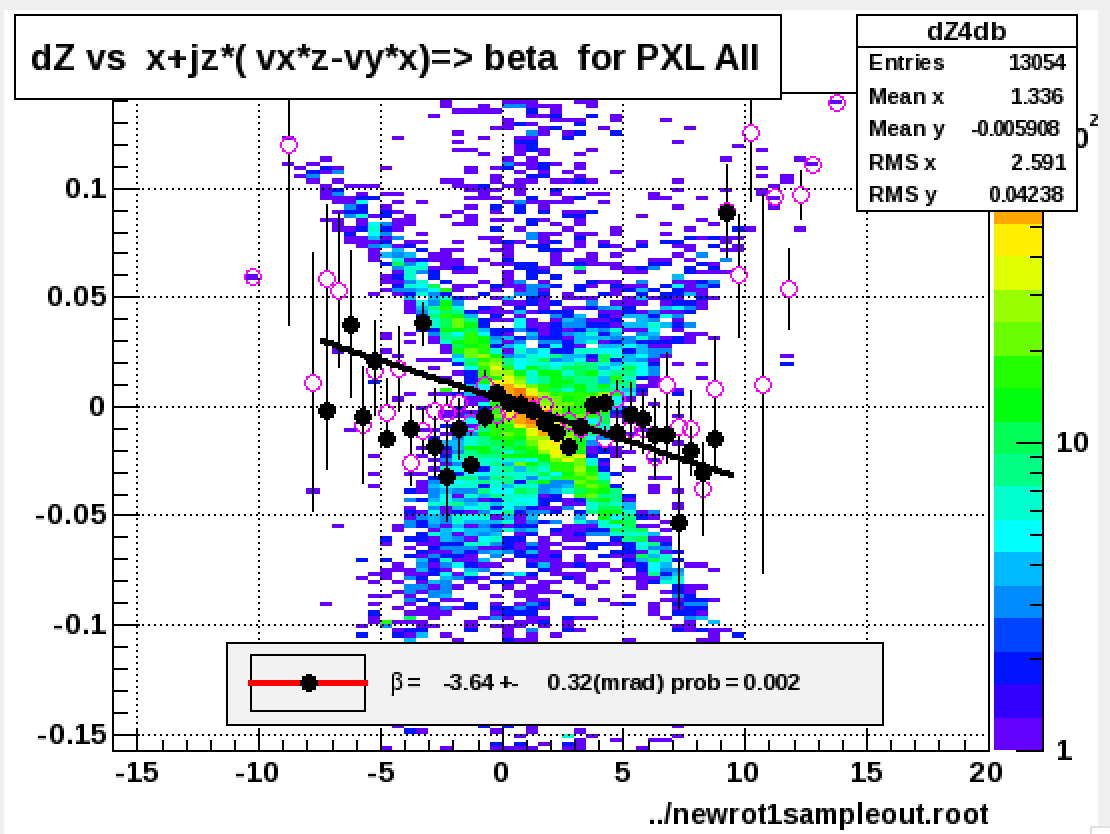 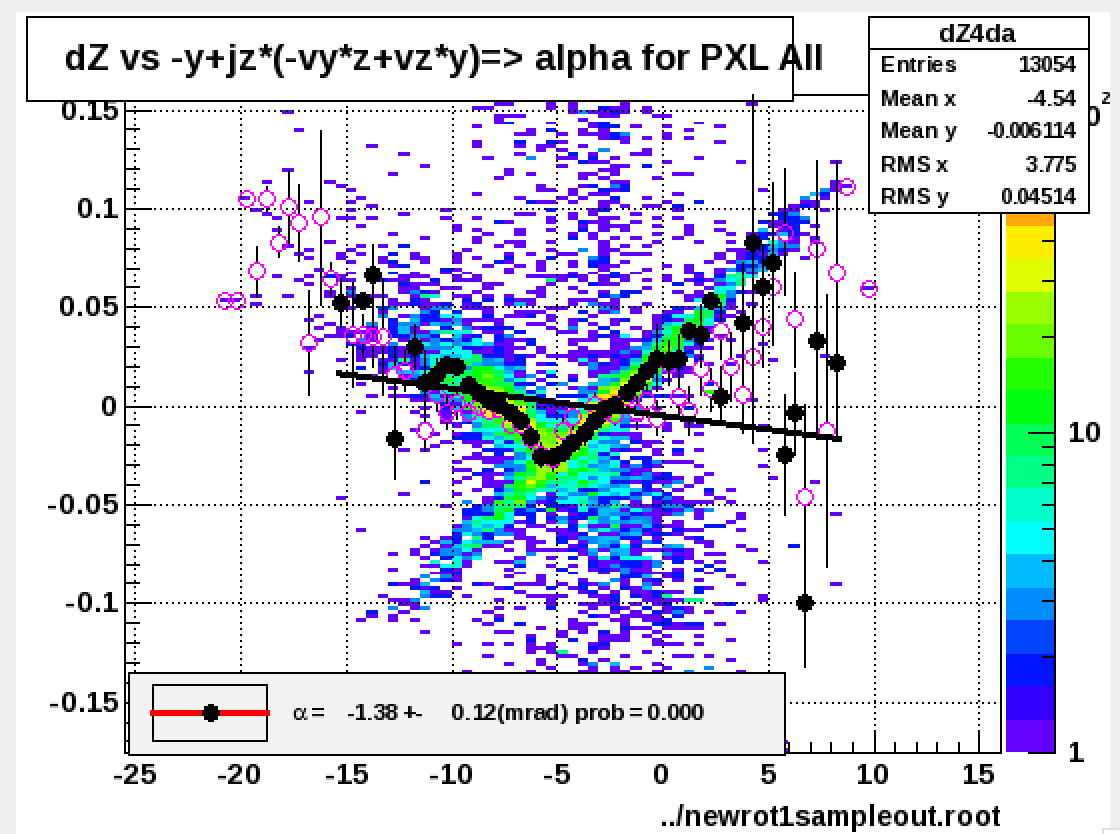 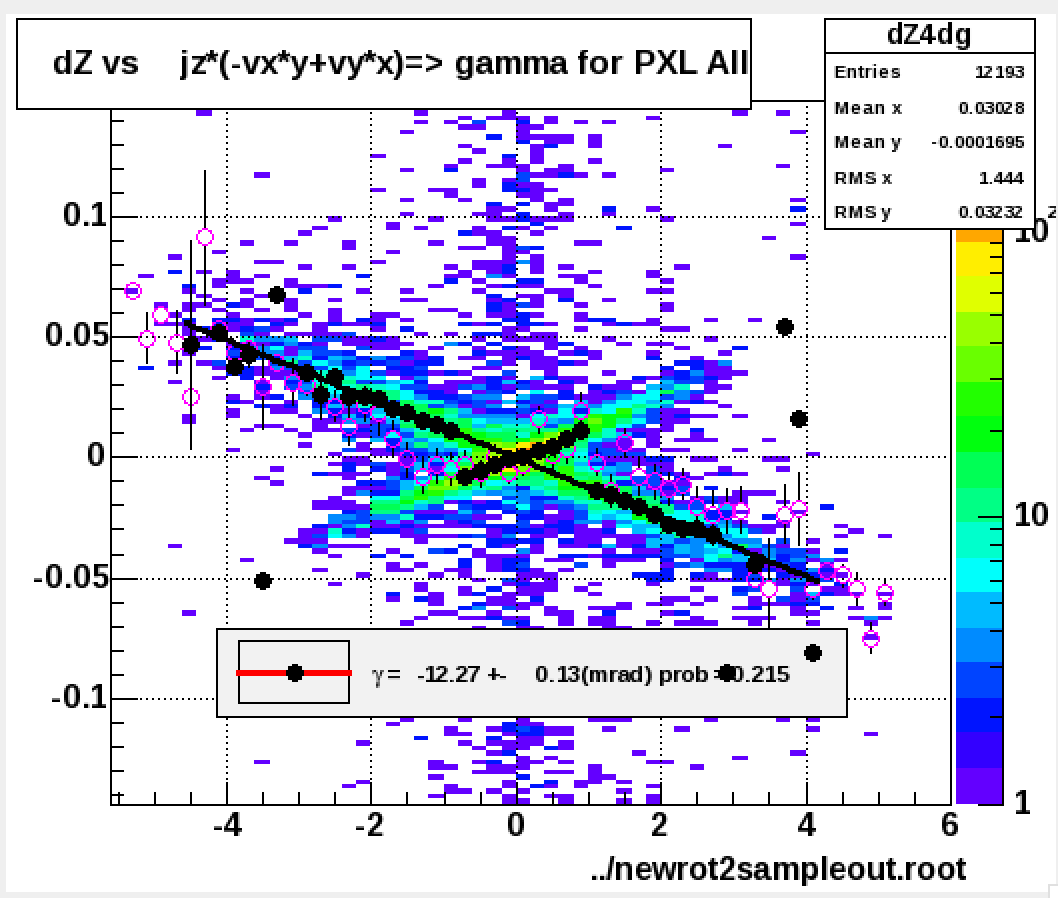 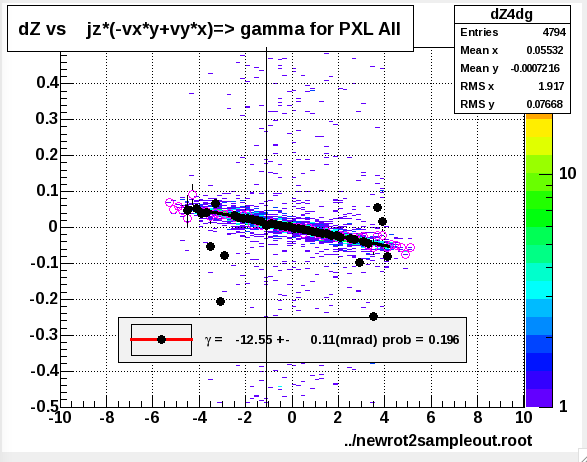 Jonathan’s Input: Sector 1  dgamma = -0.75= -0.013
I get from histo: ~-0.013  OK
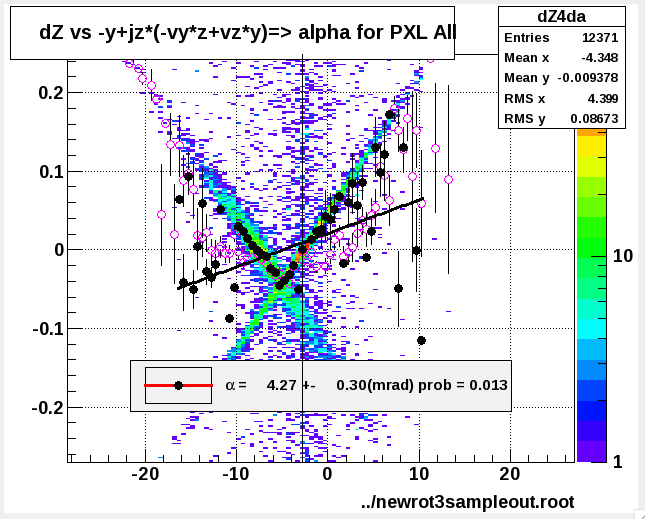 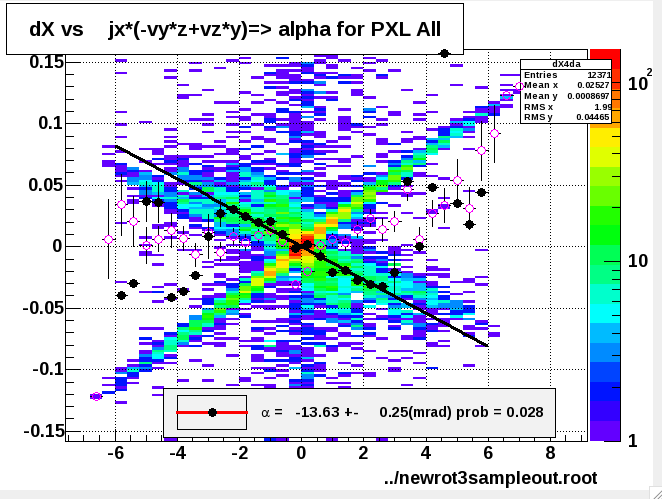 Jonathan’s Input: 1ector 1  dalpha = -1 =-0.017
I get from upper histo: ~-0.018  OK  
There is some conflicting beta cross talk
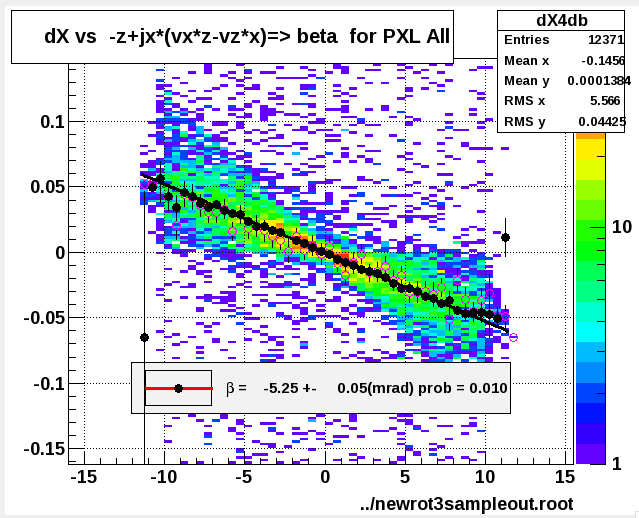 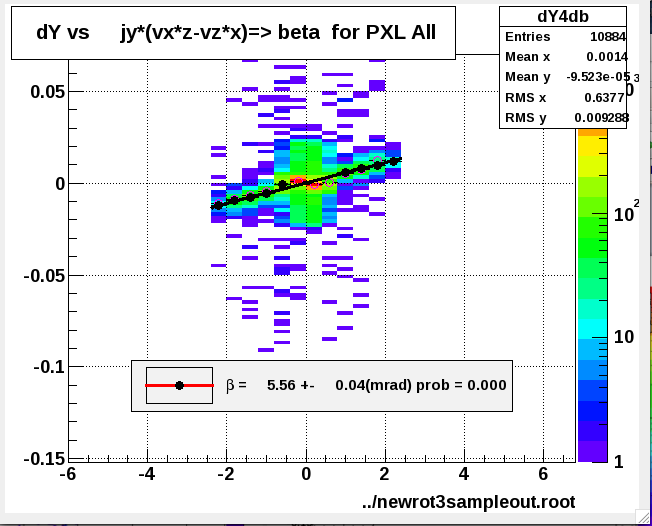 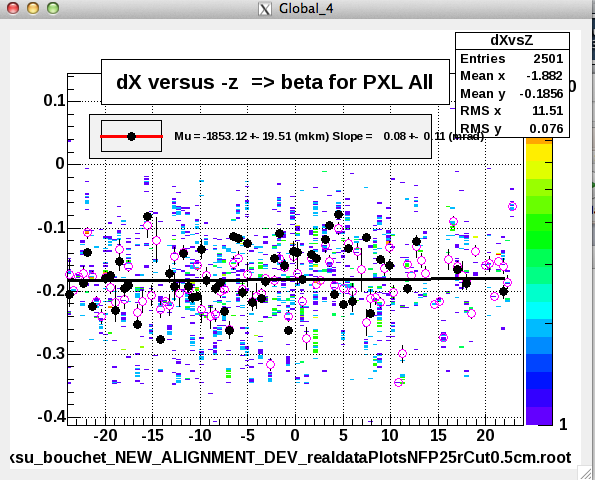 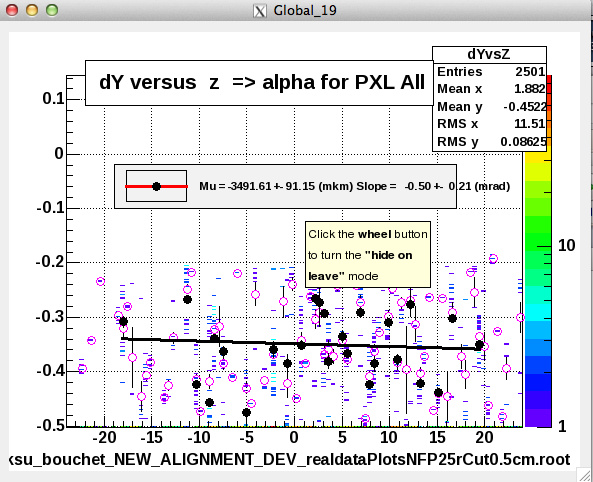 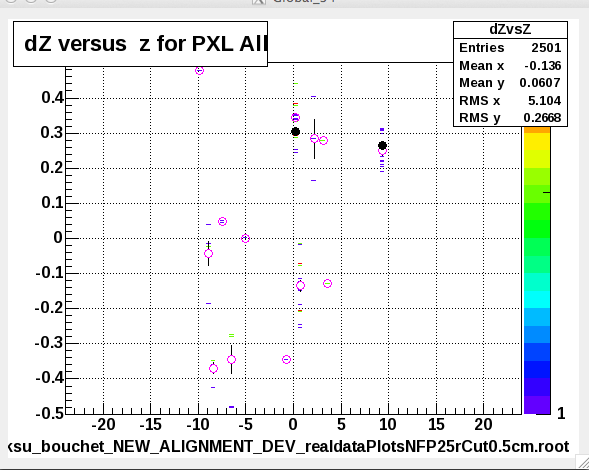